Ребусы
Презентацию выполнил: Гейгер Ирина 3 «Г»
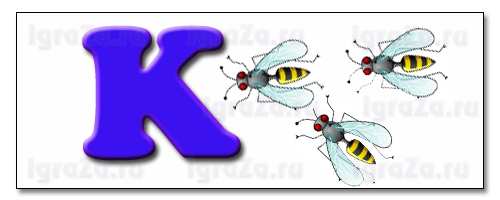 Косы
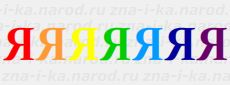 Семья
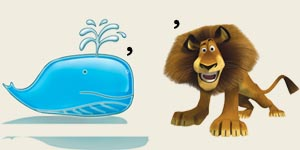 Киев
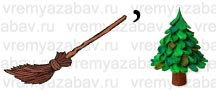 Метель
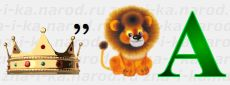 Королева
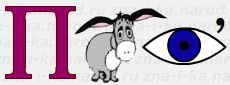 Посёлок
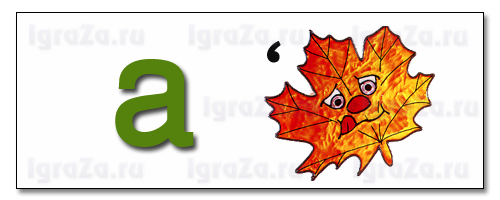 аист
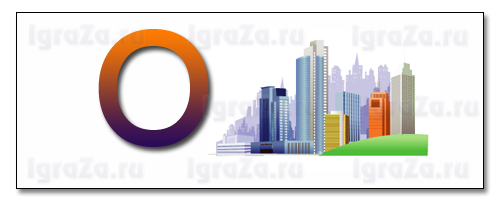 огород
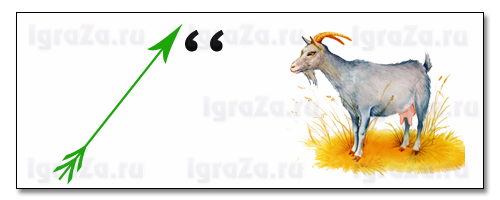 стрекоза